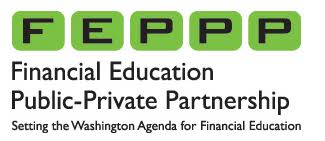 Financial EducationNovice Training
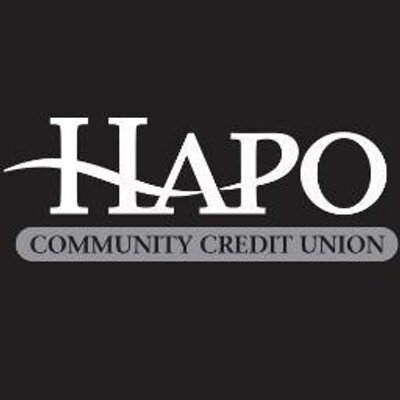 Pamela Walley
	   Dottie Record
	      Brenda Leighty

	June 28, 2019
[Speaker Notes: What is money? Interview with children…funny 
https://www.youtube.com/embed/ZP57Kn9eAAQ]
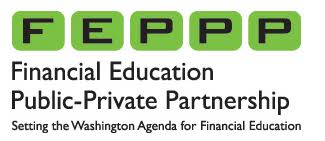 The Millionaire Game
[Speaker Notes: PLAY The Millionaire Game! 


Note to self:
FFFL recognizes that while financial technology may have changed how people carry out financial transactions, it has not changed what students need to know to help them make informed decisions.]
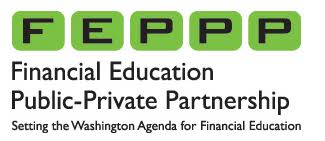 The Importance of Financial Education
[Speaker Notes: Note to self:
FFFL recognizes that while financial technology may have changed how people carry out financial transactions, it has not changed what students need to know to help them make informed decisions.]
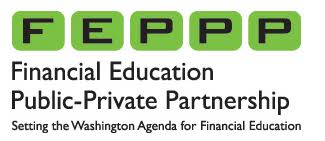 Decision Making
[Speaker Notes: Note to self:
FFFL recognizes that while financial technology may have changed how people carry out financial transactions, it has not changed what students need to know to help them make informed decisions.]
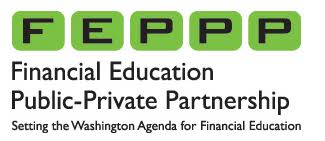 Financial Fitness for LifeGrades 6-8               Lesson 2: Making Decisions
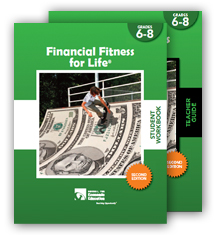 Alternatives
Cost/benefit analysis
Criteria
Decision-making
Opportunity cost
Trade-offs
[Speaker Notes: This lesson builds on lesson 1, introducing students to The Economic Way of Thinking: People must make choices, and EVERY choice involves a cost. 
Students practice using the PACED decision-making process. 
Credit Decisions Video and Kahoot!
https://www.econedlink.org/resources/credit-decisions-video-and-quiz/]
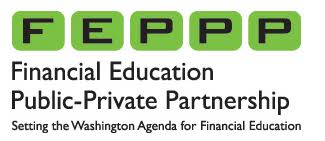 Five Step Decision Making Process
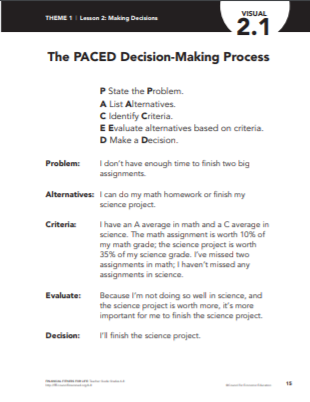 1. Define the Problem
2. List Your Alternatives
3. State Your Criteria
4. Evaluate Your Alternatives
5. Make a Decision
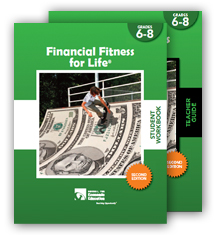 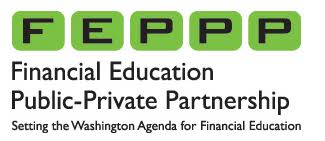 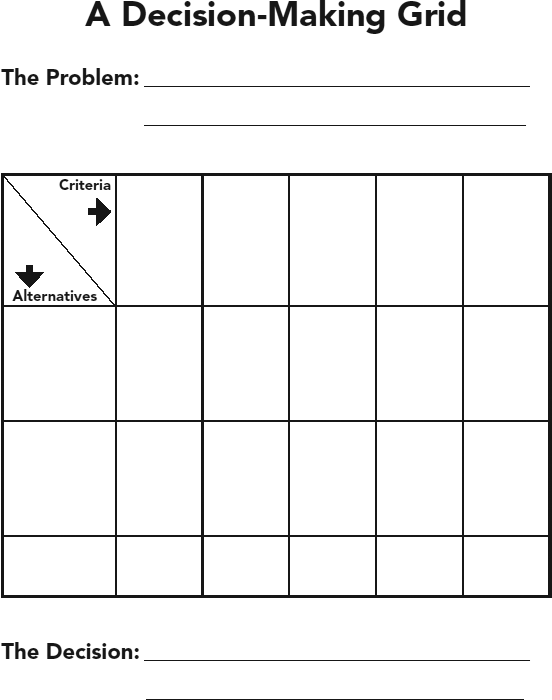 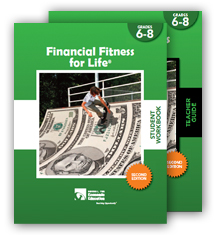 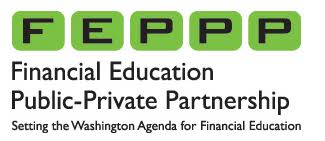 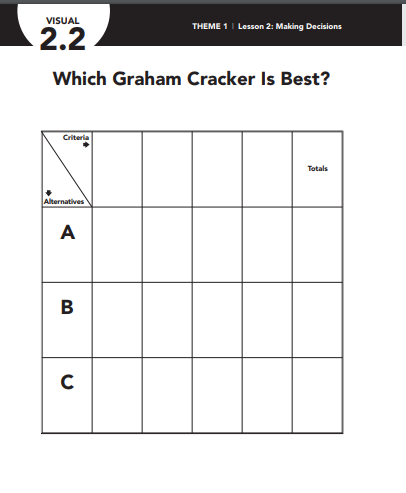 Lets have some fun! 

Which Graham Cracker is best?? 

A & B ONLY
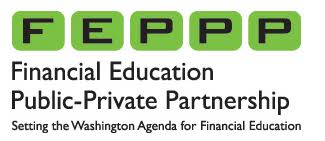 Financial Fitness for LifeGrades 9-12                           Lesson 3: Making Decisions
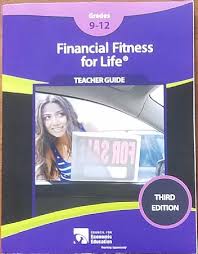 Opportunity Cost
Decision Making
Scarcity
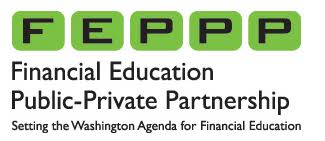 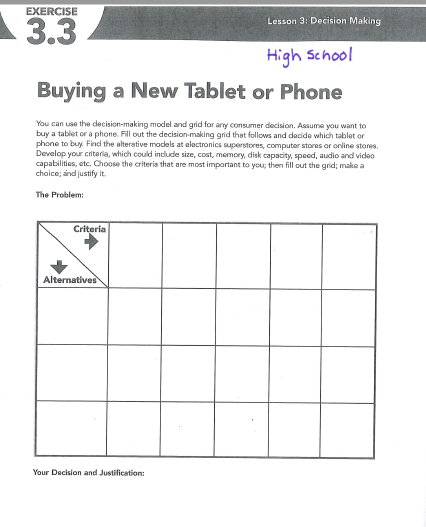 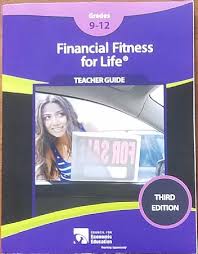 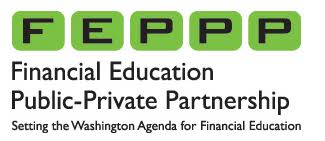 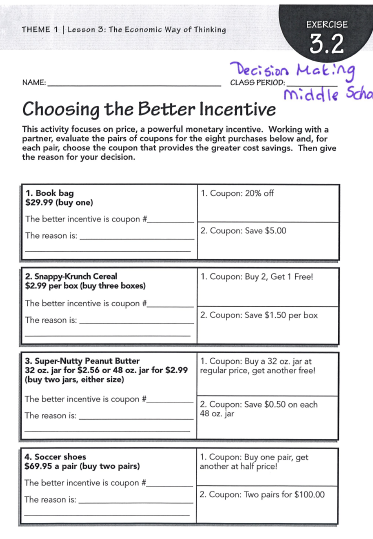 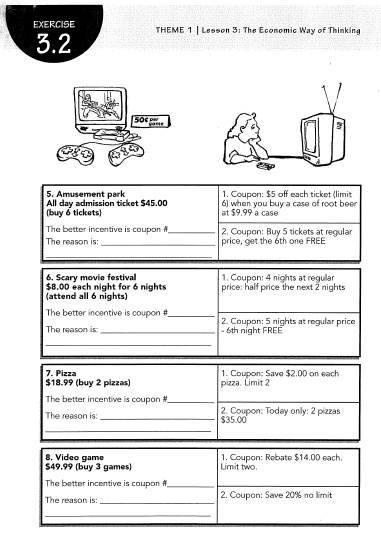 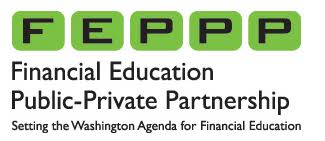 Earning an Income
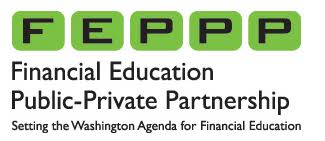 Financial Fitness for LifeGrades 9-12                          	Lesson 6: Why Some Jobs Pay More than Others
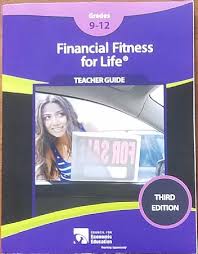 [Speaker Notes: https://www.wkyt.com/content/news/College-education-good-investment-despite-rising-costs-study-finds-511577112.html
Dottie]
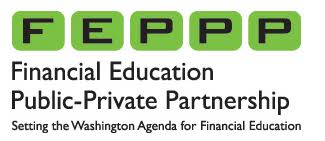 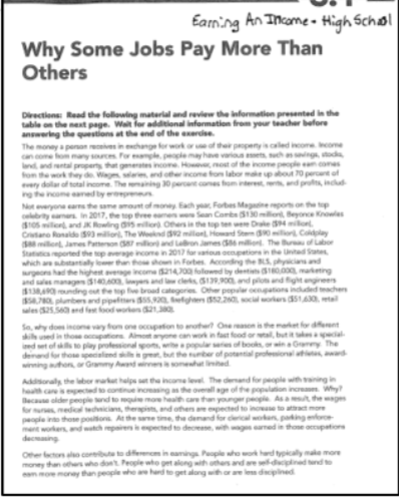 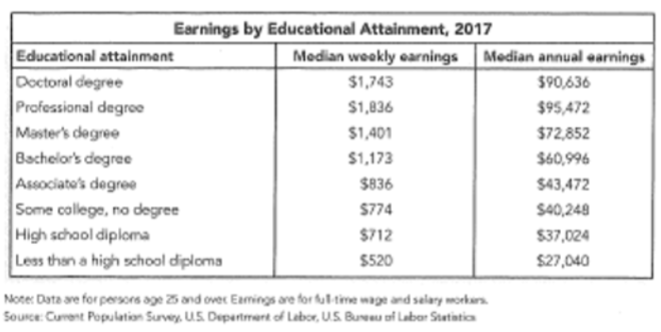 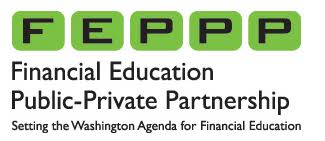 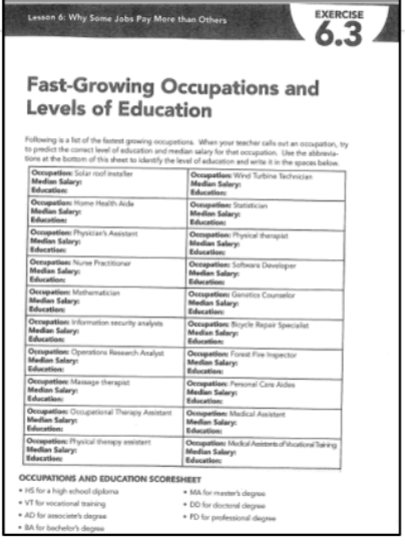 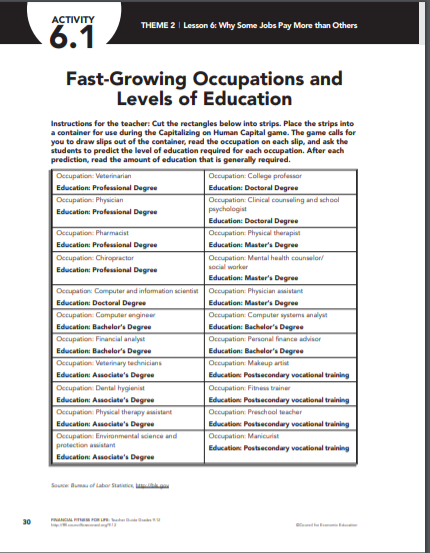 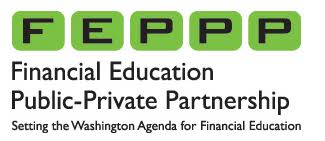 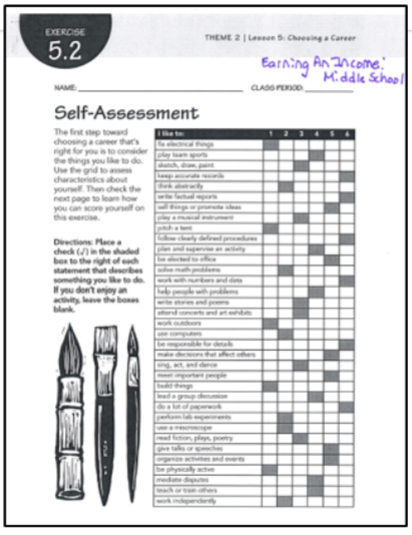 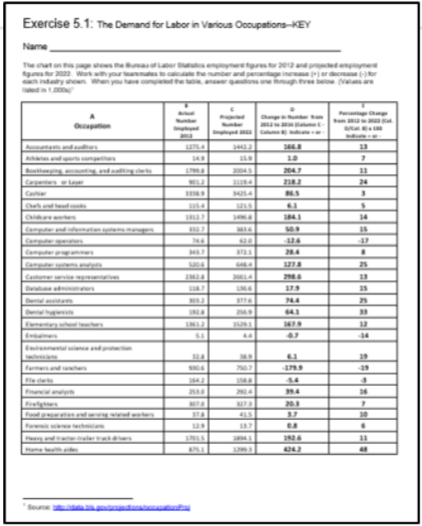 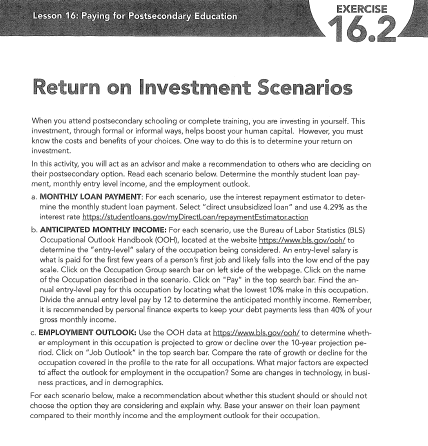 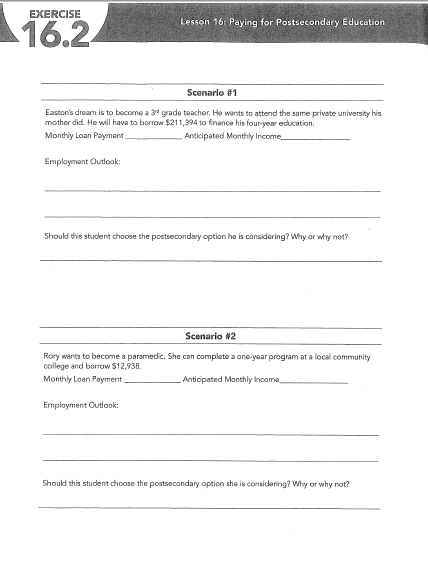 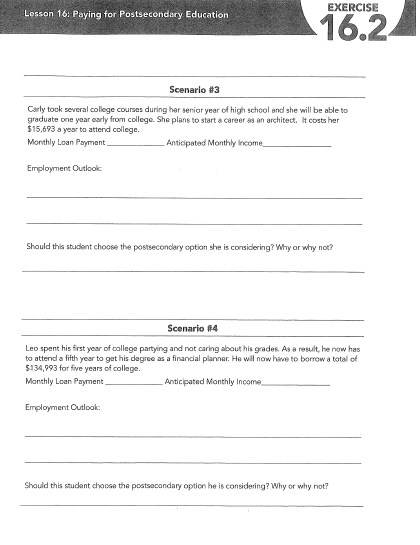 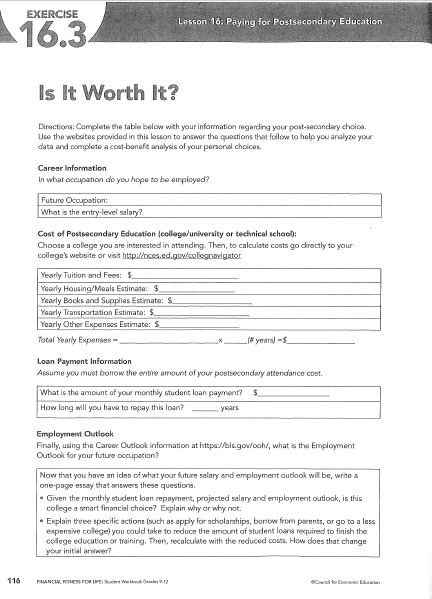 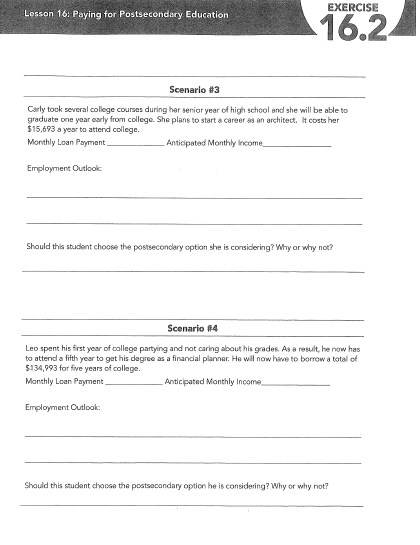 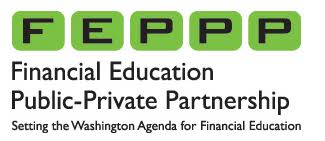 Working  Lunch
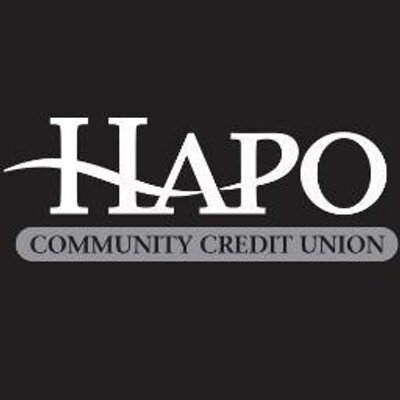 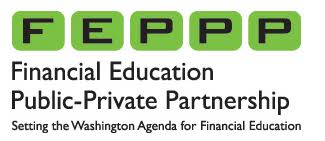 Saving
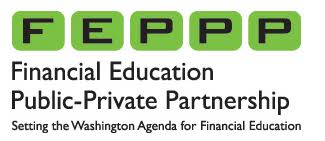 Financial Fitness for LifeGrades 6-8     Lesson 10: Why Save?
Investing
Long-term goals
Medium-term goals
Opportunity Cost
Saving 
Scarcity
Short-term goals
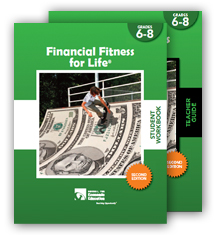 [Speaker Notes: https://www.econedlink.org/resources/saving-and-investing-video-and-quiz/?view=teacher
Saving & Investing Video with Kahoot
Saving & Investing Video and Kahoot! 
https://www.econedlink.org/resources/saving-and-investing-video-and-quiz/

Students learn about saving and investing, and they consider the importance of setting short-term, medium-term, and long term savings goals. They use math skills to solve problems.]
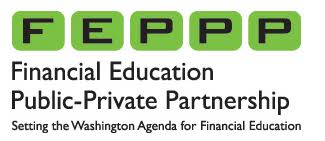 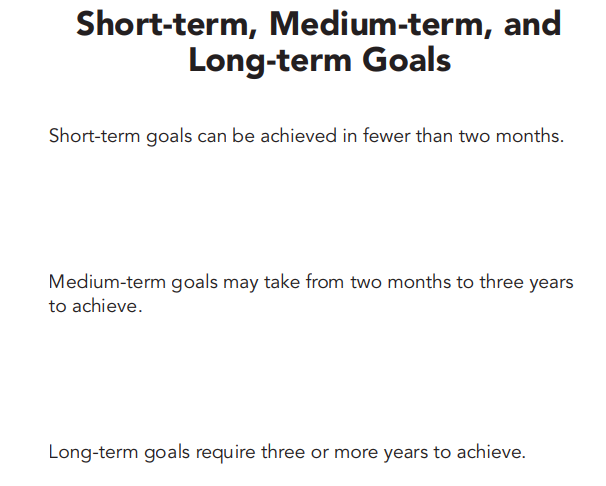 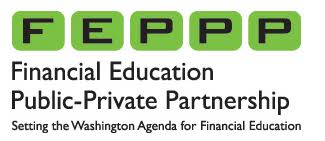 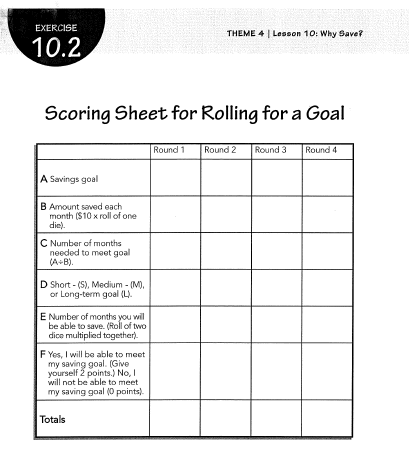 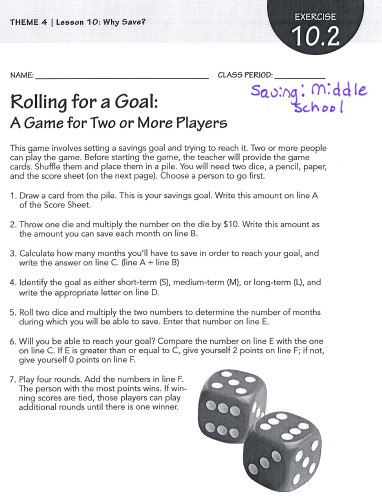 Let’s roll for a goal together!
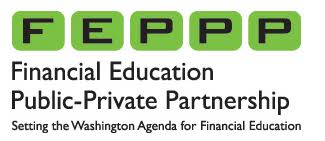 Financial Fitness for LifeGrades 9-12Lesson 20: What’s the Cost of Saving and Spending?
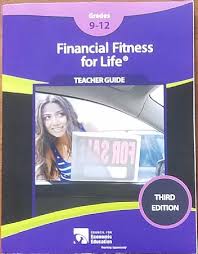 Interest
Opportunity cost
Risk and return
Saving
[Speaker Notes: https://www.econedlink.org/resources/collection/fffl-9-12/
To find presentations, interactives and other great technology tools to enhance your teaching of this lesson. 
Saving & Investing Video and Kahoot! 
https://www.econedlink.org/resources/saving-and-investing-video-and-quiz/

This lesson examines the benefits and costs of spending and saving. 
The students learn ow compound interest makes savings grow. Compounding provides an incentive to save and invest early. 
The benefits of saving and investing when you are young can increase substantially over time when funds are allowed to compound.]
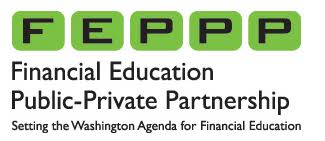 Save Early and Often
These factors affect the growth of savings:

• Time
The earlier or longer you save, the more total savings (wealth) you will have.

• Investment Size
The more you save each year from your income, the more total savings (wealth) you will have.

• Rate of Return
The higher the interest rate or rate of return, the more total savings (wealth) you will have.
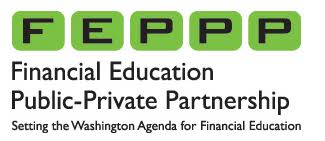 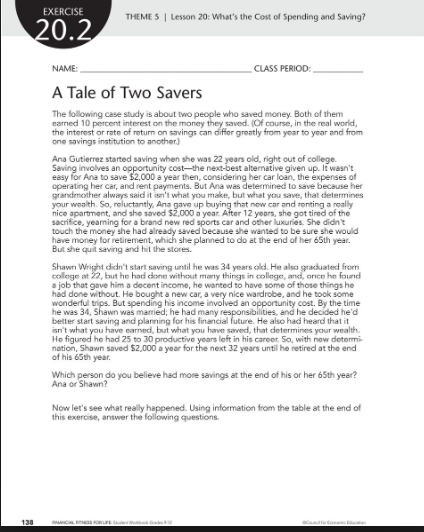 Let’s do this lesson                      				together!
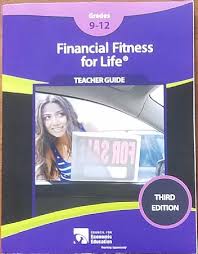 [Speaker Notes: Spend 5 minutes reading story. Be prepared to discuss which person do you believe had more savings at the end of his or her 65th year? Ana or Shawn?]
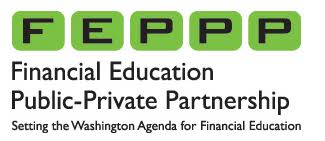 Financial Fitness for LifeGrades 9-12               						Lesson 9: Financial Institutions and Services
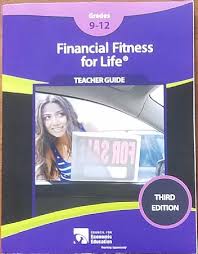 [Speaker Notes: Visit https://www.econedlink.org/resources/collection/fffl-9-12/
To find presentations, interactives and other great technology tools to enhance your teacher of this lesson.]
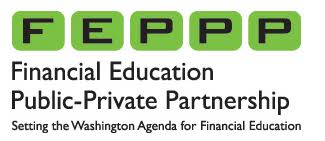 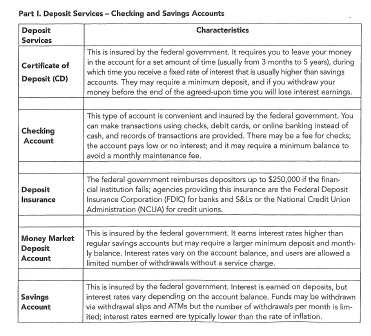 EXERCISE 9.2


Financial Services
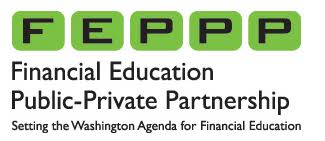 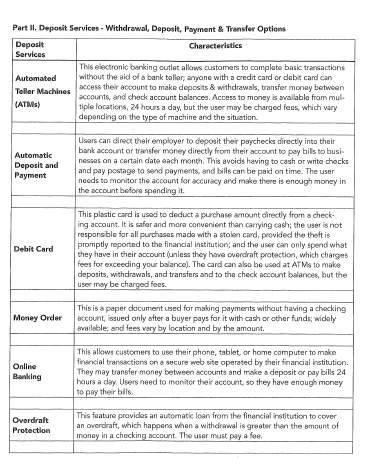 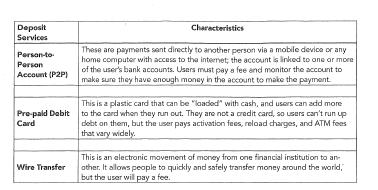 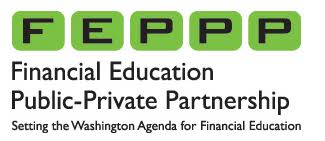 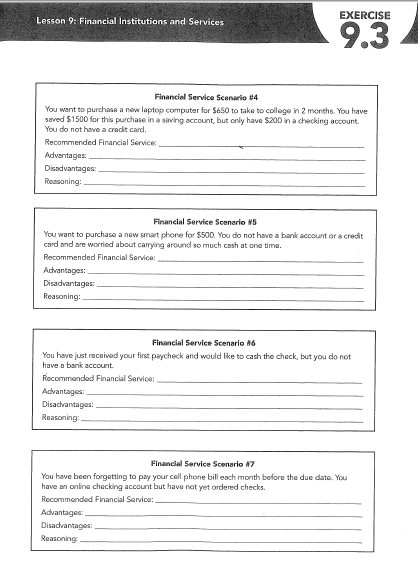 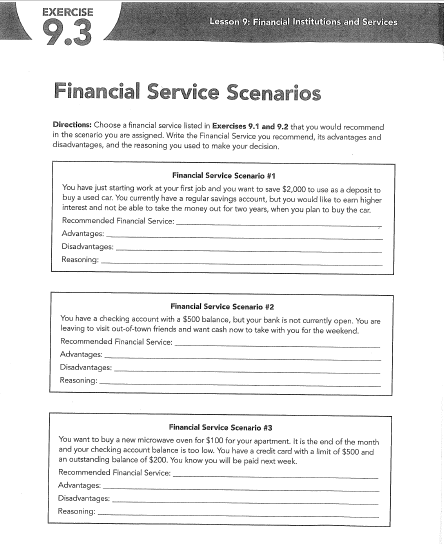 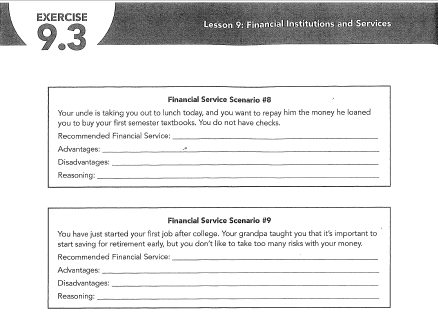 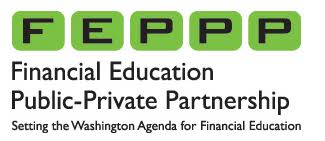 Interest
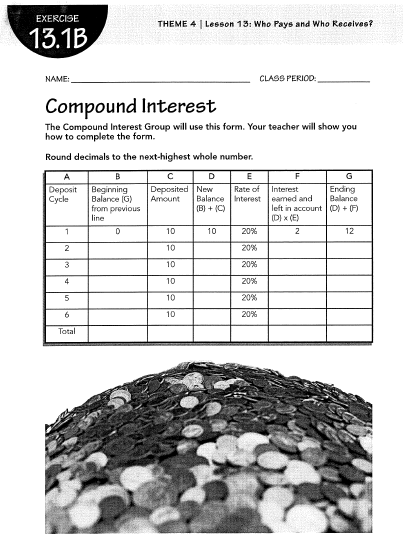 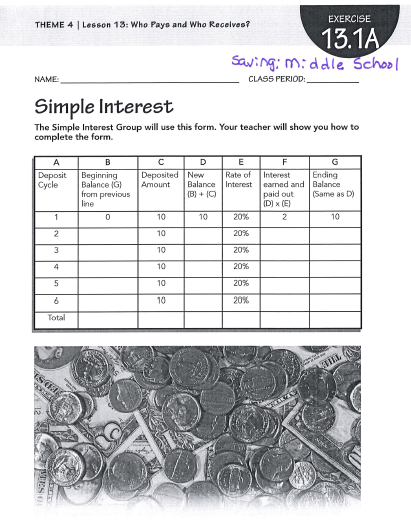 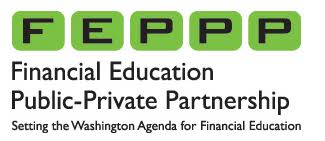 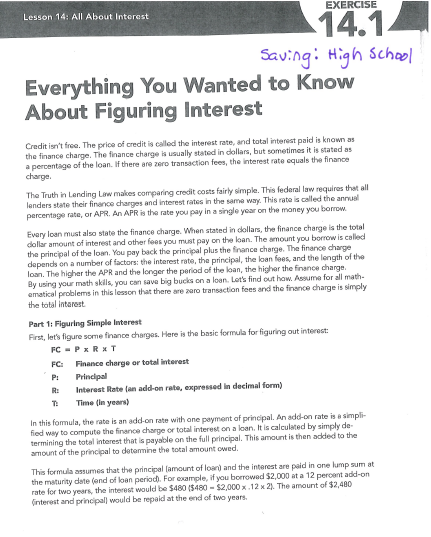 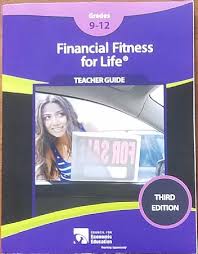 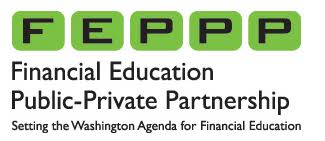 Credit
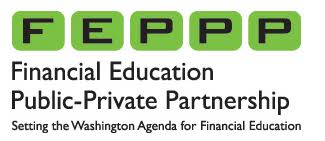 Financial Fitness for LifeGrades 6-8              Lesson 15: Cash or Credit?
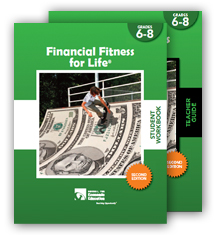 Annual Fee
Payment
Credit Limit
Interest Rate
Grace Period
Minimum Payment
Interest
Late Fee 
Credit
Finance Charge
[Speaker Notes: Most students are aware of the variety of payment options available to consumers. Cash, checks, debit cards, and credit cards are often usued by their parents; however, the students probably do not understand the implications of each. 
Lesson examines the advantages and disadvantages of various payment methods and focuses especially on using credit.
Students are challenged to calculate the cost of credit, compare credit card agreements, and analyze case studies. 
Credit vs Debit Card: 2 very different cards video
https://www.youtube.com/watch?reload=9&v=XbtSftL6dbY]
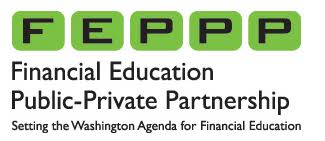 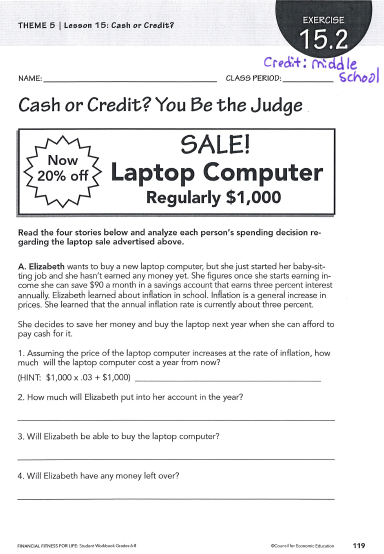 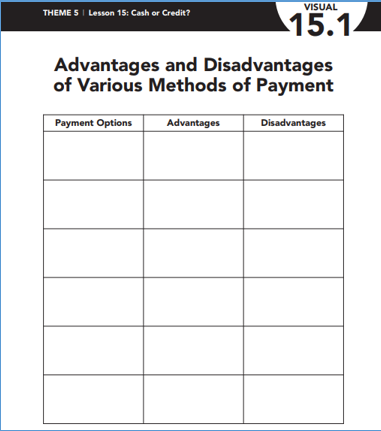 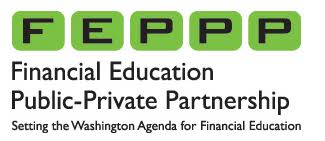 Exercise 15.2 Cash or Credit

			Let’s do this together!
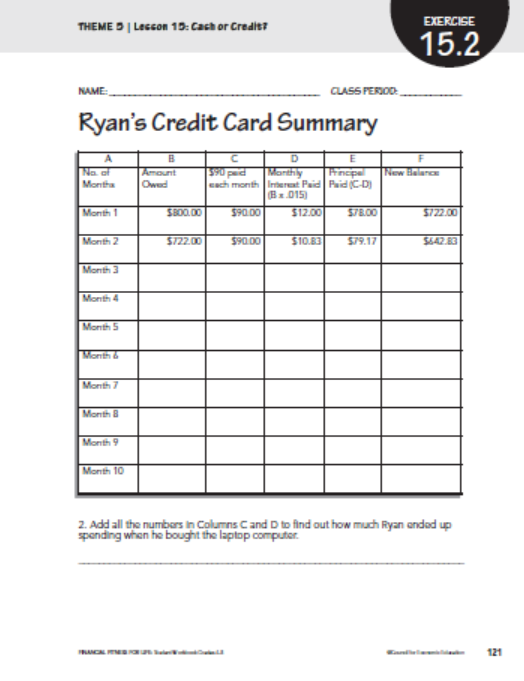 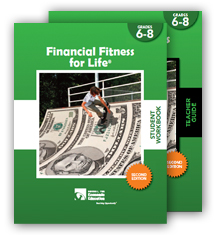 [Speaker Notes: Many factors come into play for consumers as they make their choices about paying in cash or buying on credit. 
Show how to calculate interest 
Work in pairs to complete the worksheet
(students proficient with excel have students construct a spreadsheet for this activity)]
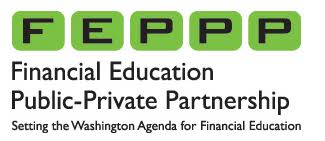 Financial Fitness for LifeGrades 9-12               						Lesson 12: Making Credit Choices
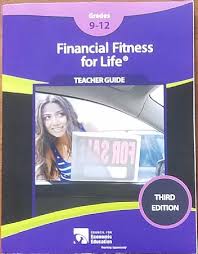 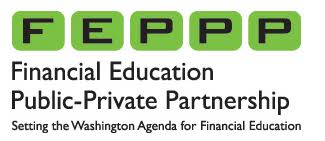 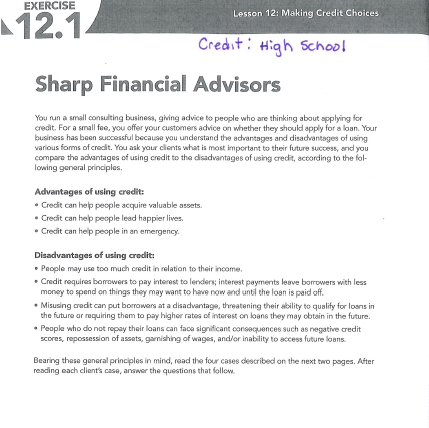 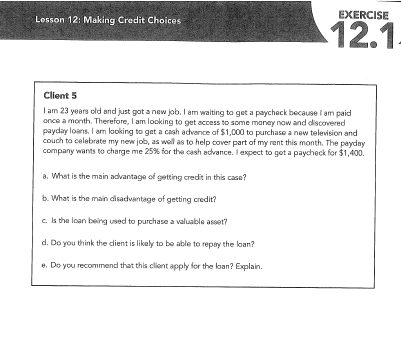 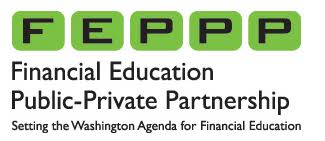 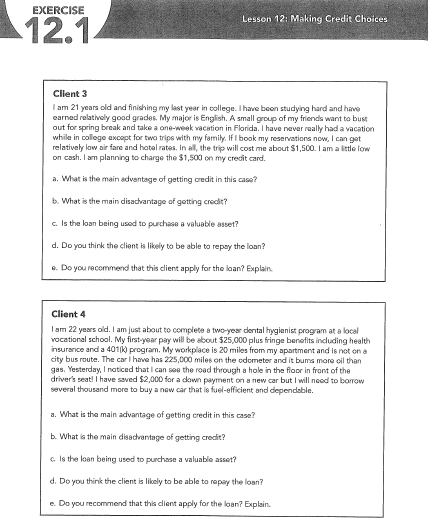 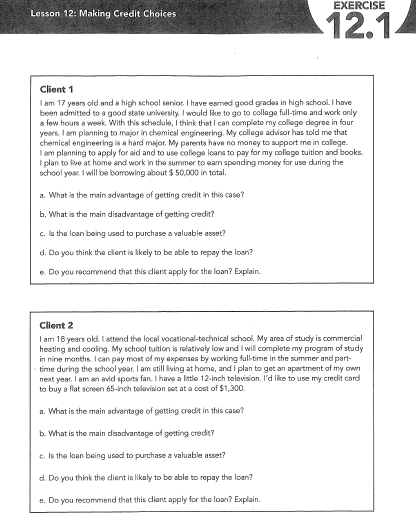 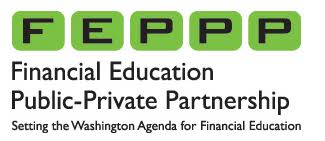 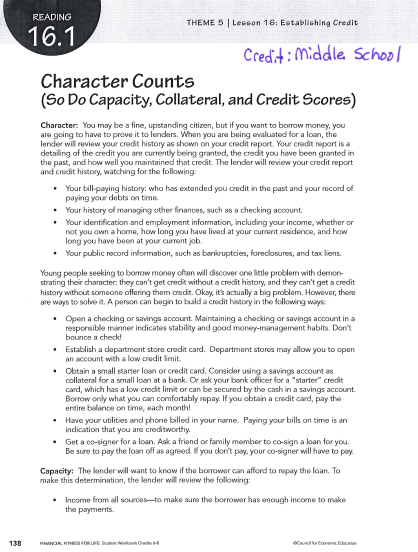 Establishing Credit
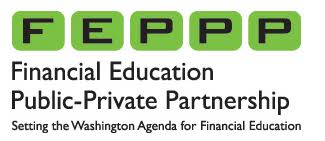 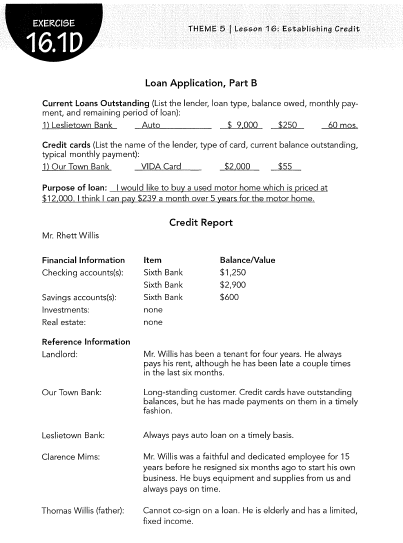 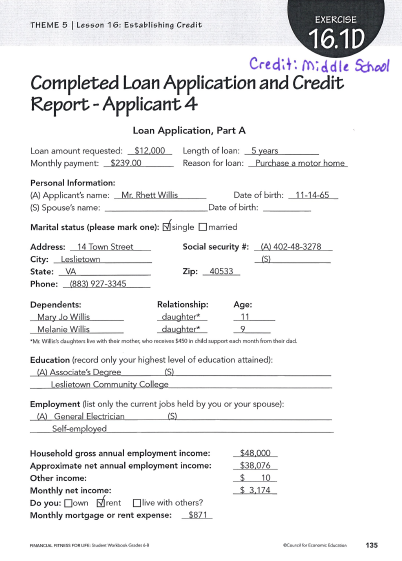 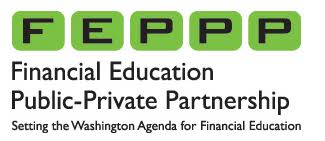 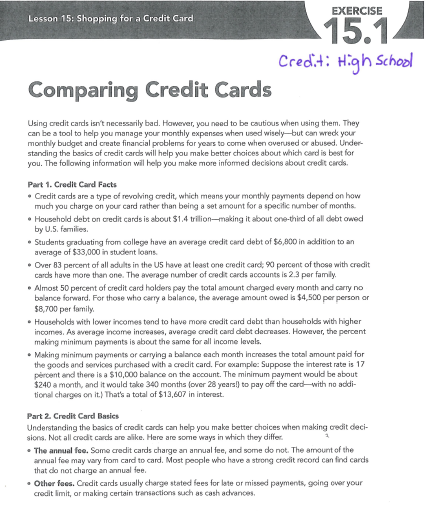 Which Credit Card is Best?
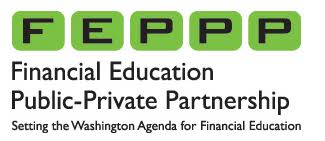 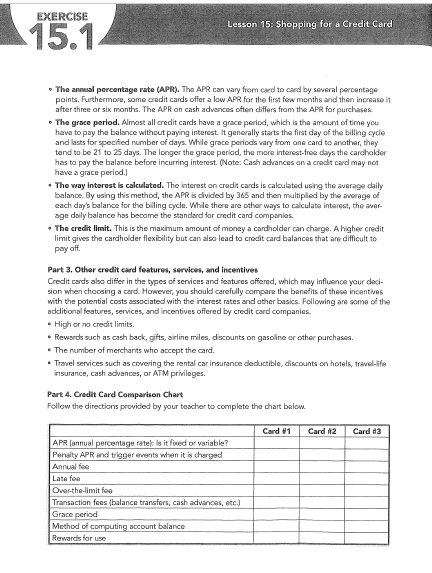 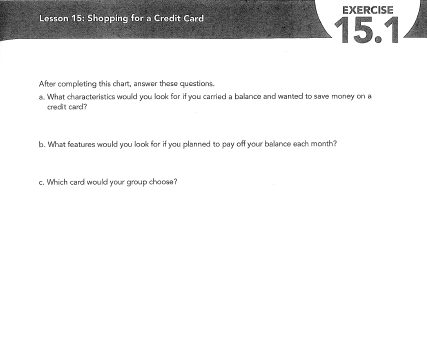 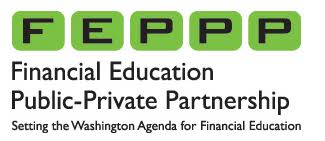 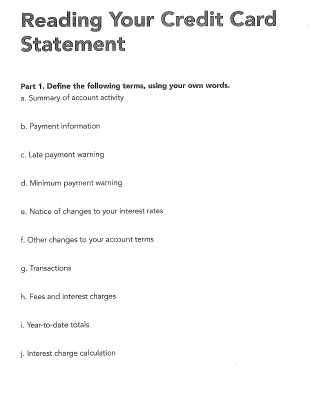 Credit Card Statements
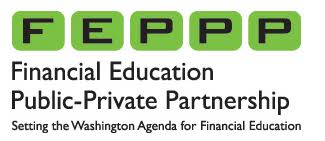 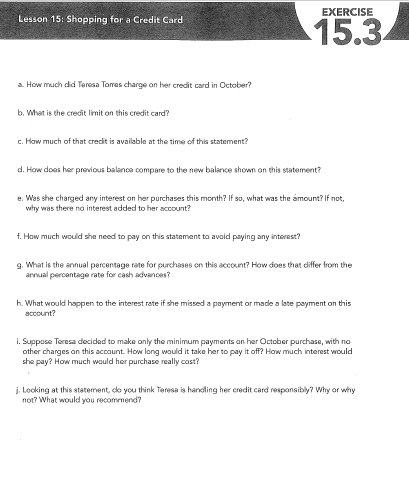 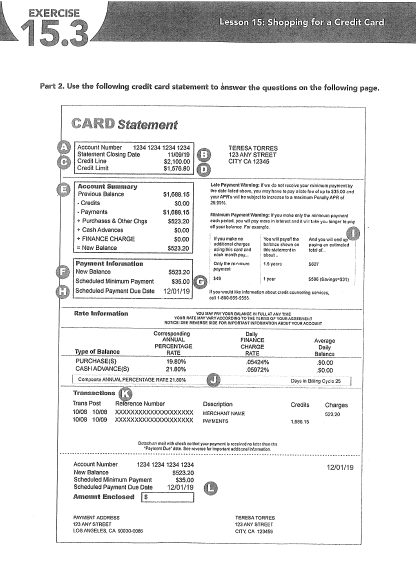 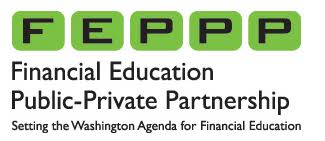 Questions?


THANK YOU!!